Vasudha Pharma Chem Limited
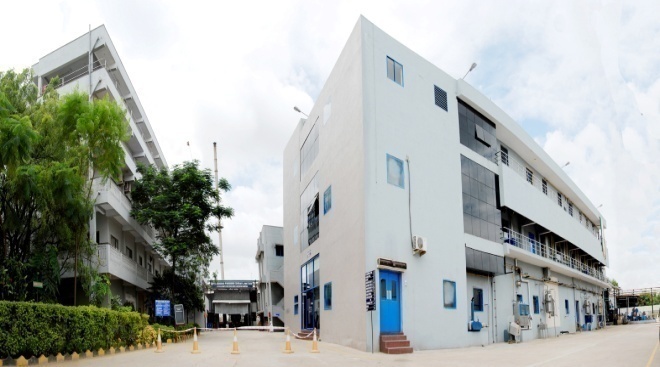 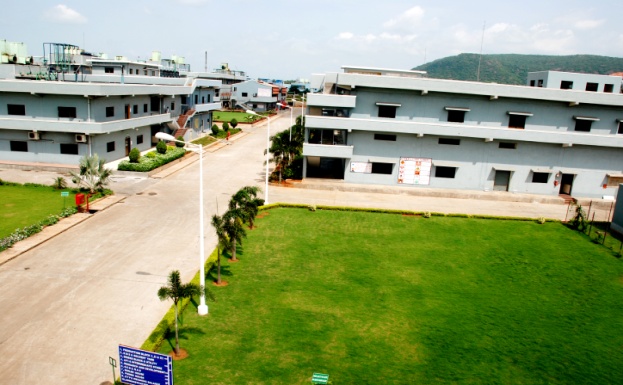 UNIT - I
UNIT - II
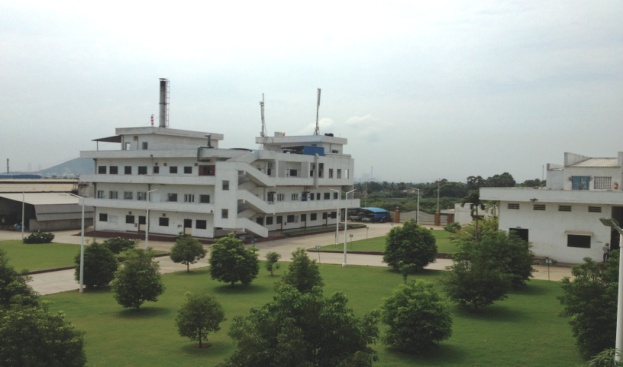 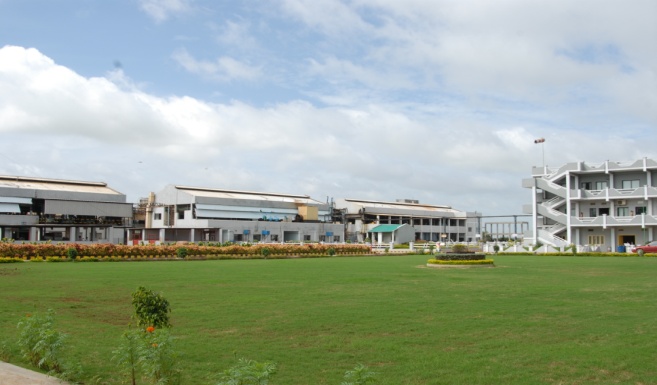 SRCCL
UNIT - III
1
History
A Public Limited company established in 1994 - 95  (closely held)

Commenced commercial production in the year  1996 - 97


       Registered office   : 	Vasudha Pharma Chem Limited
                                                     78 A, Vengalrao Nagar, 
		                  Hyderabad  500038, Telangana State, India 
                                                                       
	     Tel             : 	0091- 40- 4476 3666 / 2371 1717 
	     Fax            : 	0091- 40- 4476 3636 / 2381 1576 
	     Email        : 	vasudha@vasudhapharma.com
	     Website    : 	www.vasudhapharma.com
2
Production Facilities
Manufacturing Units:


  Vasudha Pharma Chem Limited    …..     Hyderabad           …   Unit I
  Vasudha Pharma Chem Limited    …..     Visakhapatnam   …   Unit II
  Vasudha Pharma Chem Limited    …..     Visakhapatnam   …   Unit III 
  Vasudha Pharma Chem Limited    …..     Visakhapatnam   …   Unit IV
  Shri Ram Chloro Chem Limited     …..     Hyderabad            …   SRCCL
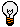 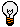 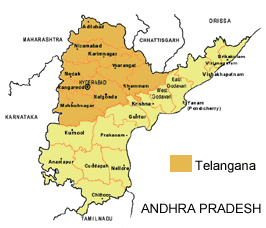 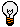 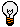 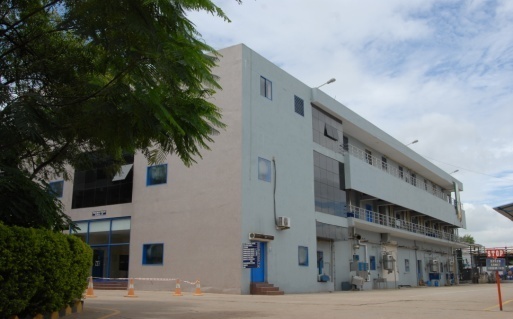 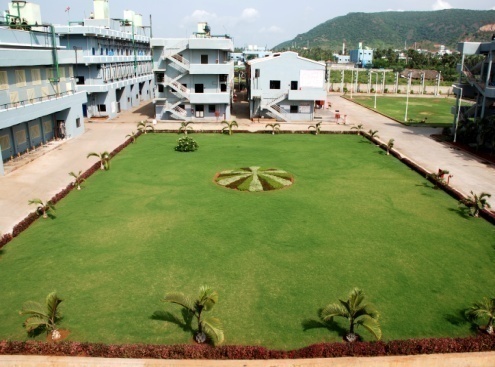 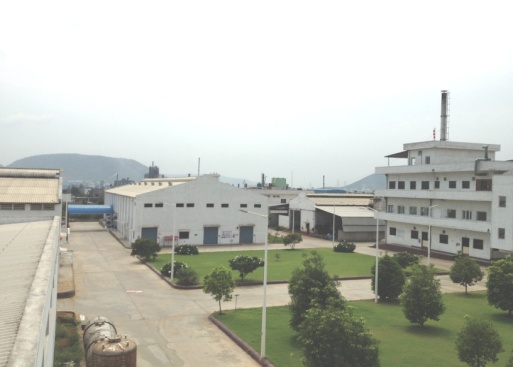 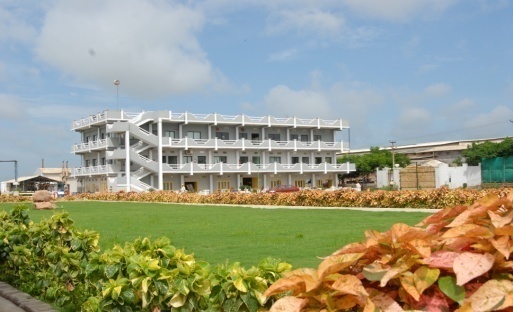 Unit I
Unit II
Unit III
SRCCL
3
SRCCS
Extent of area
Manufacturing Units:                                                Area
  
Vasudha Pharma Chem Limited    …..     Hyderabad              …   Unit I  	:             3.00  acres
Vasudha Pharma Chem Limited    …..     Visakhapatnam     …   Unit II              	:           10.66 acres  
Vasudha Pharma Chem Limited    …..     Visakhapatnam    …   Unit III              	:            9.02 acres   
Shri Ram Chloro Chem Limited     …..     Hyderabad             …  SRCCL                	:            5.00 acres
Vasudha Pharma Chem Limited    …..     Visakhapatnam   …   Unit IV              	:            3.32 acres
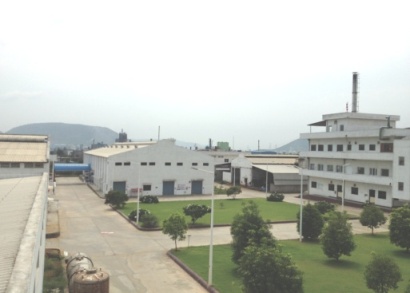 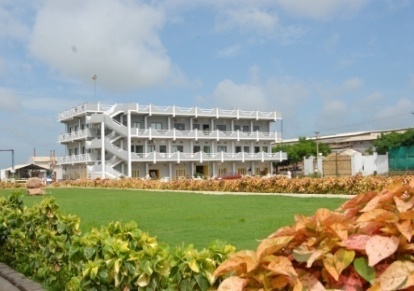 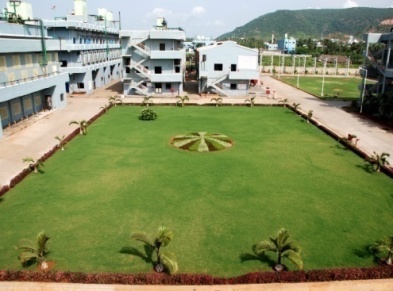 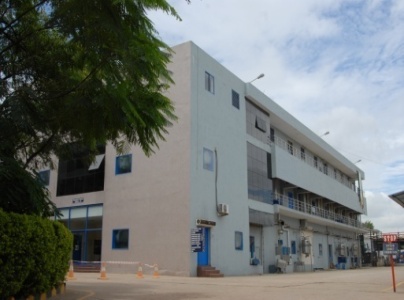 SRCCS
Turnover Growth - Corporate
In  Millions  INR
Financial  Year
Taking   1US$ yearly average  =  INR 66.25
Turnover in US$  =  84.22 millions
44 %
56 %
5
Nature of Business
APIs (Active Pharmaceutical Ingredients)

Intermediates of APIs

Specialized in Piperidone  & Piperidine derivatives
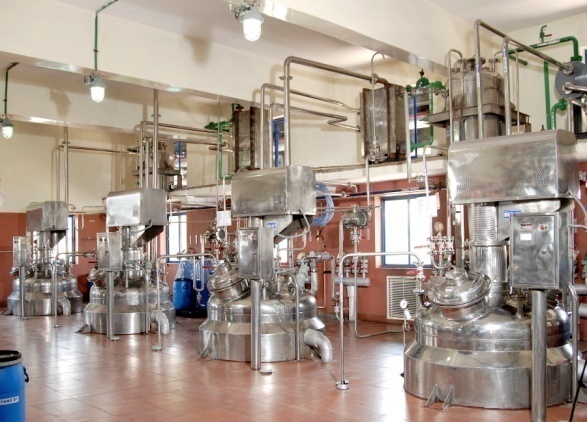 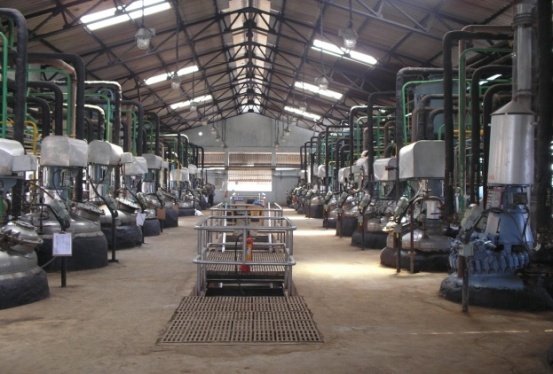 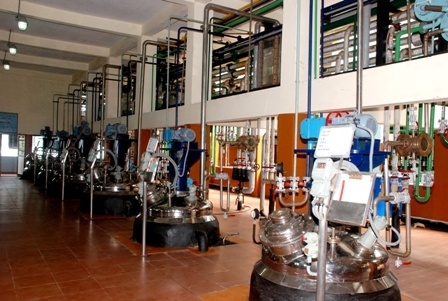 6
Corporate Organogram
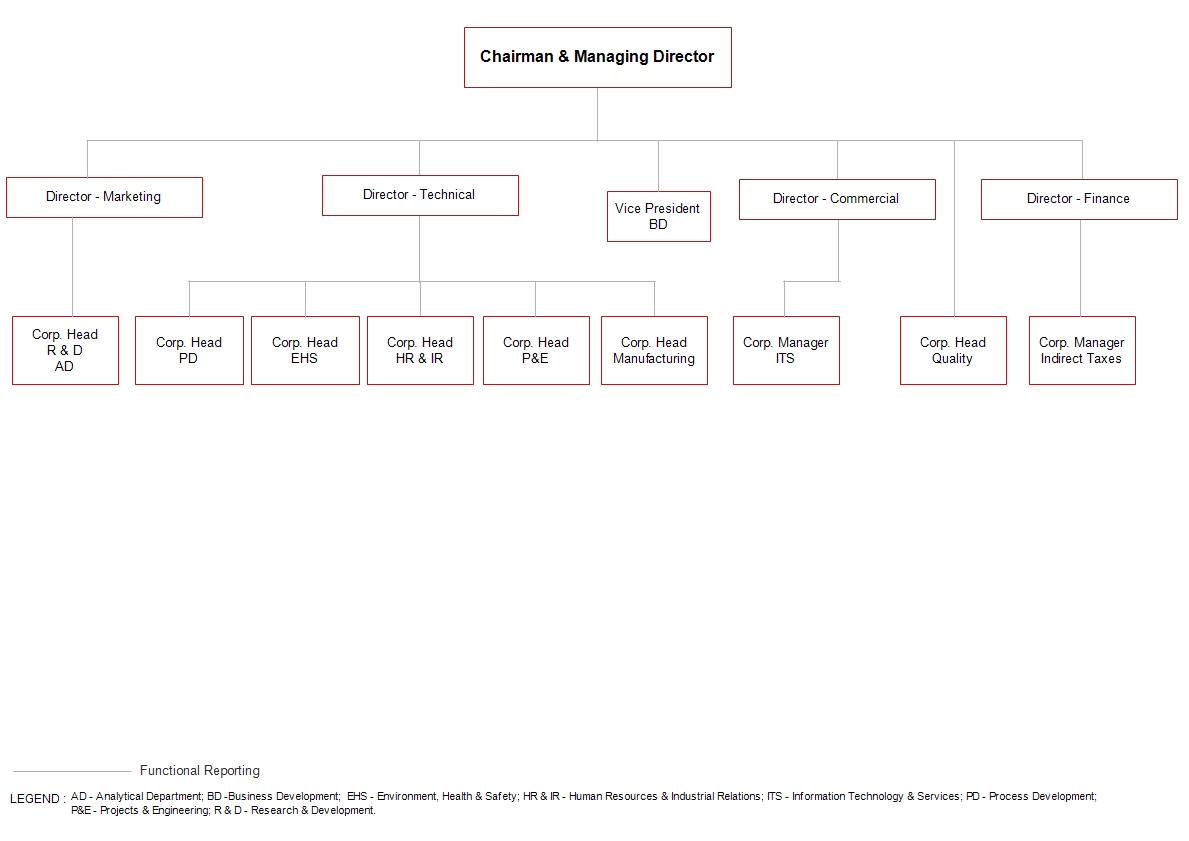 7
List of key personnel
8
Regulatory strength :     Corporate
Key Customers
National Market
International Market
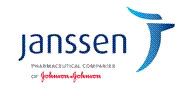 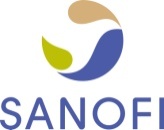 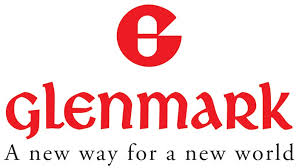 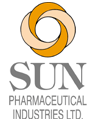 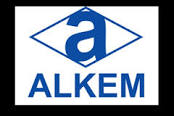 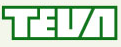 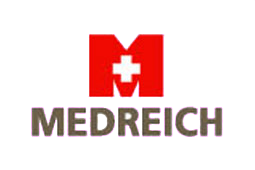 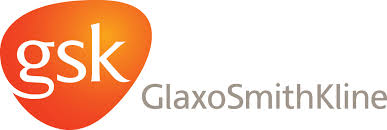 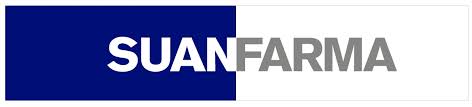 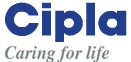 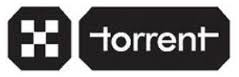 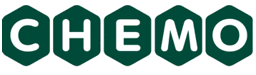 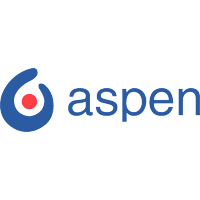 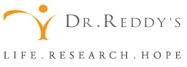 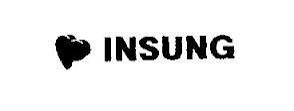 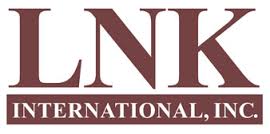 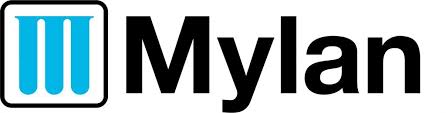 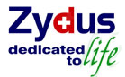 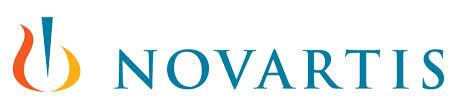 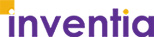 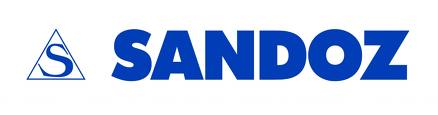 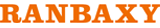 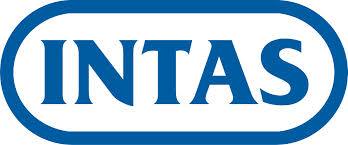 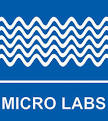 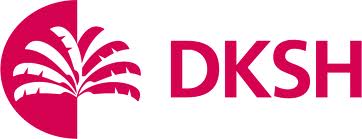 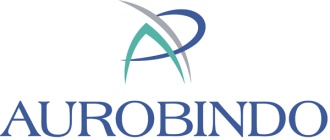 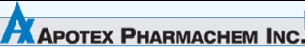 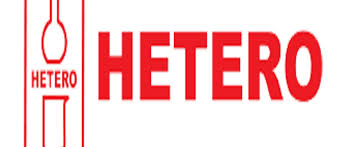 10
……..exporting to about 40 countries and many more customers around the world……
Research & Development Centre
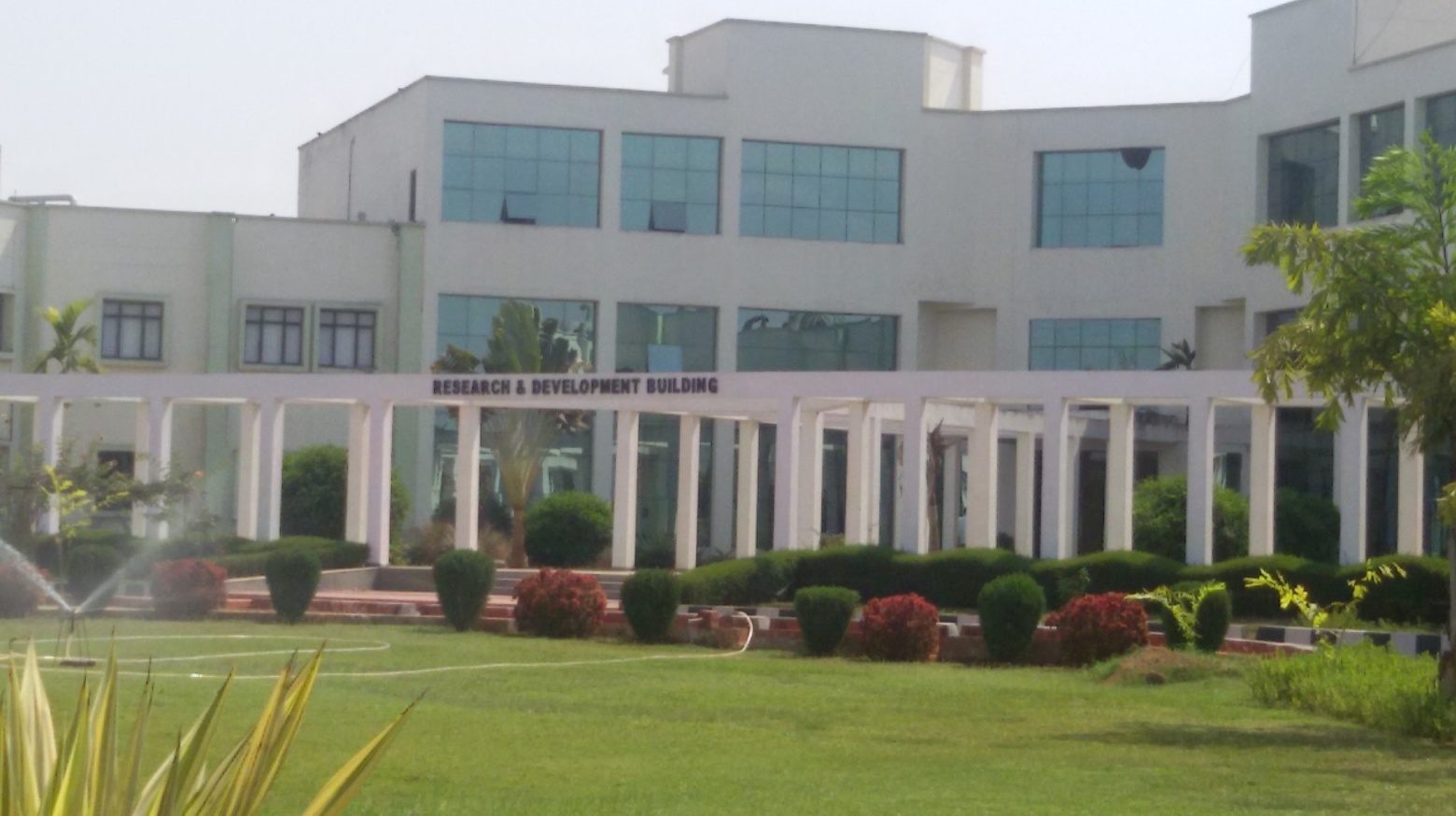 Vasudha Pharma Chem Limited
Ramky Commercial Hub,  Road No. 13
Jawaharlal  Nehru  Pharma  City
Parawada,  Visakhapatnam - 531 019
Andhra Pradesh.,  India
11
R & D  objectives
Inventing  novel synthetic routes for better yields and quality

Inventing  new processes  to meet custom synthesis

New product development
With Innovative technology and concern towards environment 
VASUDHA PHARMA CHEM LIMITED 
always looks forward for  
MEETING THE WORLD’S REQUIREMENT
12
R & D  activities
New products development.
Process development (cost / time cycle reduction).
Technology transfer and Scale up.
Support in DMFs preparation for regulatory filings.
Project wise impurities isolation & synthesis along with characterization reports.
AD  activities
Analytical support to R&D.
New Analytical Methods Development.
Analytical Method Validations/Verifications.
Stability Testing.
Forced Degradations and Carryover Studies.
Support in DMFs preparation for regulatory filings.
Impurities isolation by Preparative HPLC.
13
Organogram  : R & D
Head – R&D
Manager-2
Manager-1
Asst. Manager-6
Dy. Manager
Asst. Manager-7
Asst. Manager-8
Asst. Manager-1
Asst. Manager-5
Asst. Manager-2
Asst. Manager-3
Asst. Manager-4
Jr.Mgr / Sr.Exec / 
Exec
Jr.Mgr / Sr.Exec / 
Exec
Jr.Mgr / Sr.Exec / 
Exec
Jr.Mgr / Sr.Exec / 
Exec
Jr.Mgr / Sr.Exec / 
Exec
Jr.Mgr / Sr.Exec / 
Exec
Jr.Mgr / Sr.Exec / 
Exec
Jr.Mgr / Sr.Exec / 
Exec
Jr.Mgr / Sr.Exec / 
Exec
14
Organogram  :   AD
Head - AD
Manager
Asst.Manager -6                                      (Stability)
Dy.Manager                                      R&D Support
Asst.Manager-4                                      (AMVs/Regulatory studies)
Asst.Manager -5                                      (AMTs / Calib )
Jr.Mgr / Sr.Exec /        Executives
Jr.Mgr / Sr.Exec /        Executives
Jr.Mgr / Sr.Exec /        Executives
Asst.Manager -1                                      (R&D Support)
Asst.Manager -2                                      (R&D Support)
Asst.Manager -3                                      (R&D Support)
Jr.Mgr / Sr.Exec /        Executives
Jr.Mgr / Sr.Exec /        Executives
Jr.Mgr / Sr.Exec /        Executives
15
Employee strength:  R & D  and  AD
16
List of equipment  :  R & D
17
List of equipment  :  AD
18
Layout :  R & D
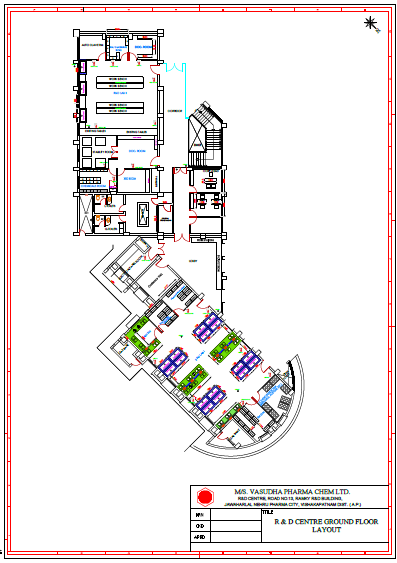 19
Layout :  AD
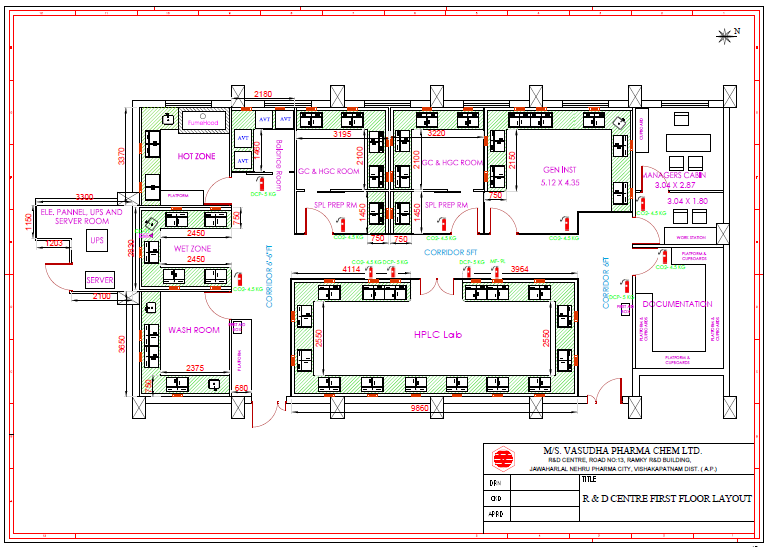 Total Area of R&D Centre: 11043 sq.ft
20
Chemistry Capabilities
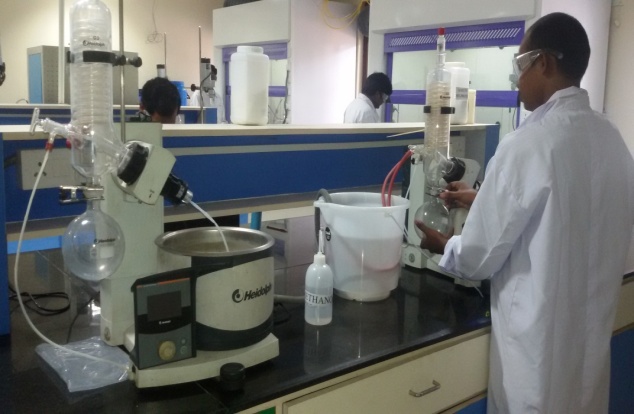 Amidation
  Addition reactions
  N-Alkylations
  Bromination
  Column Chromatography for              
        multi-gram purifications
  Chlorination
  Condensation
  Cyclization
  De-carboxylations
  Diazotization
  Elimination reactions
  Esterifation
  Epoxidation
  Grignard reactions
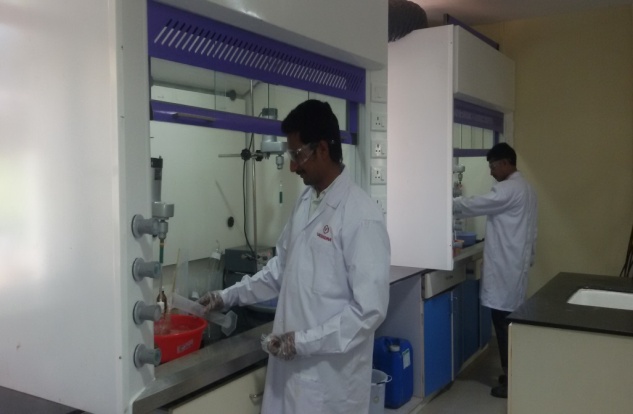 21
Chemistry Capabilities
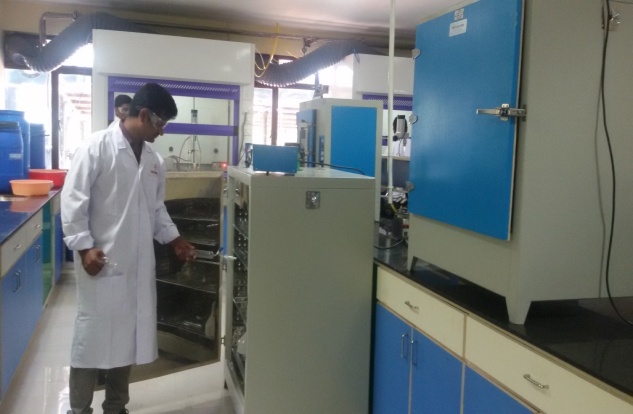 Hydrolysis
  Hydrogenation reactions
  Hoff-man rearrangement
  Low temperature reaction
  Cryogenic reactions
  Protection & de-protection
  Oxidations
  Reductions
  Resolution 
  Racemizations.
  Salt formation
  Stereo selective and Chiral resolutions
  Wittig reactions
  Cyanation
  Suzuki / Buchwald couplings
  Peptide couplings
  And all general reactions
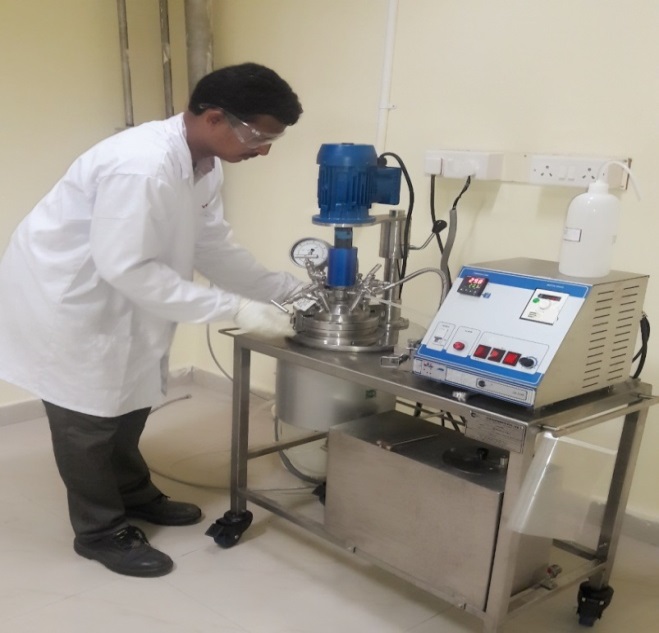 22
Analytical Capabilities
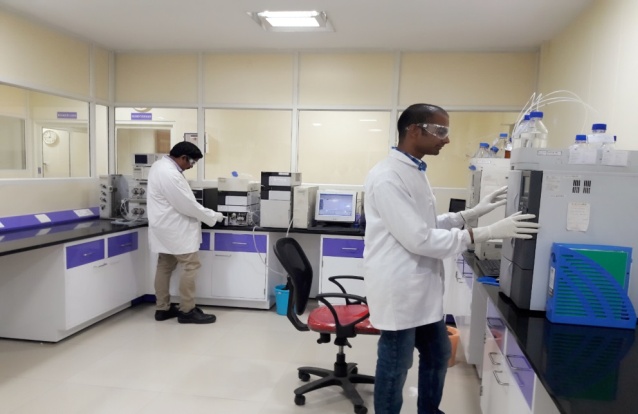 New Analytical Methods Development.

Analytical Method Validations/Verifications.

Stability Testing.

Forced Degradations and Carryover Studies.

Support in DMFs preparation for regulatory filings.

Impurities isolation by Preparative HPLC.
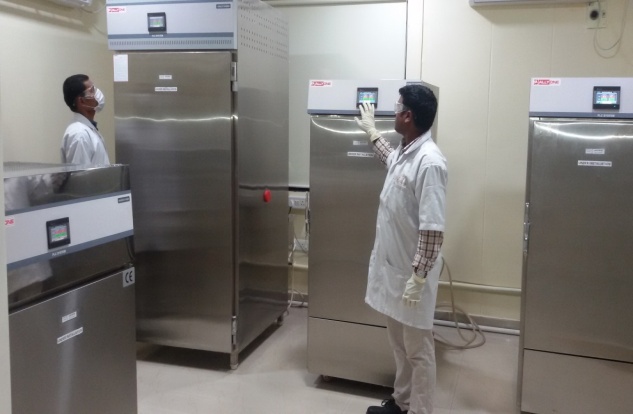 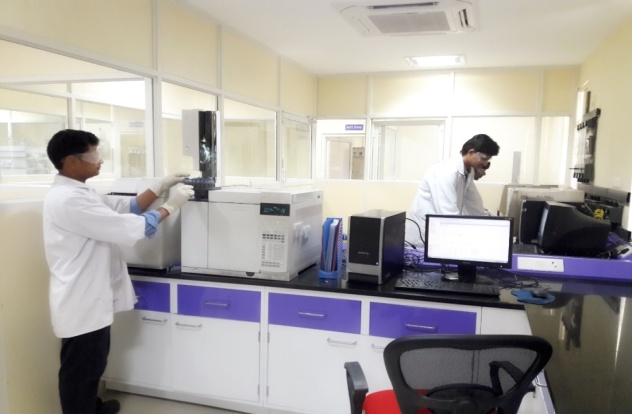 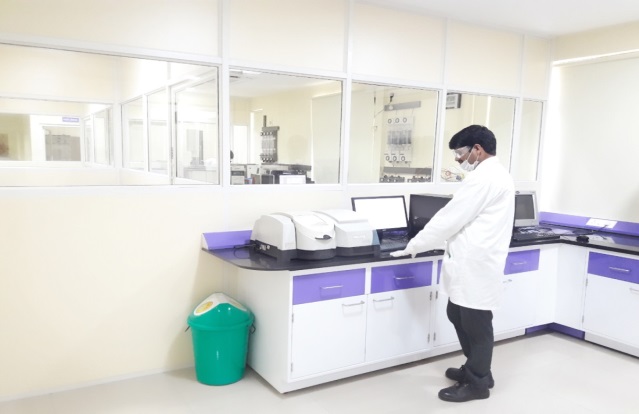 23
Vasudha Foundation
Vasudha  Foundation
  a charity organization, promoted in 2002 by 

    Mr. Mantena Venkata Rama Raju

    his family members and friends,     
   focusing on social  welfare activities 
         to uplift the underprivileged people.
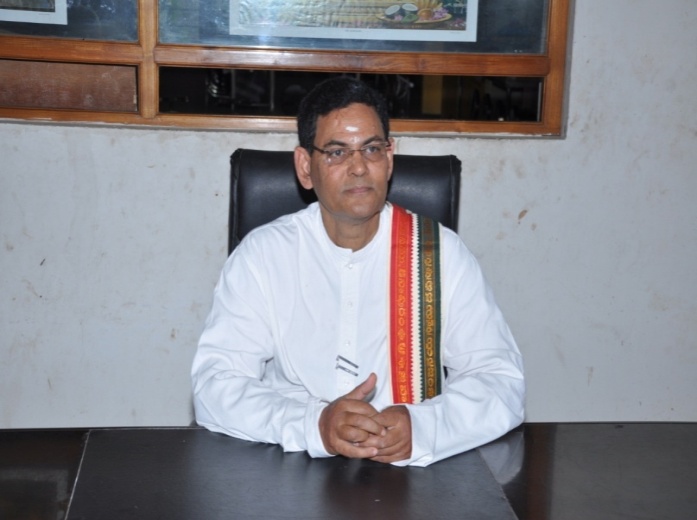 24
Vasudha Foundation
Carries out its services through the following programmes

  Akshara (Education) :  
  Programme designed to extend helping hand to poor students persuing higher 
  education like engineering, medicine, post graduate courses etc

  Aarogya  (Health) :  
  Programme designed to provide financial assistance for medical treatment to 
  the poor and needy.

  Aashraya (Shelter) :  
  Programme designed to address the problems faced by the senior citizens and 
  taking care of  them during their sacred phase of Vruddhapya life.

  Aadarana  (Care and Rehabilitation) :   
  Programme designed to enable  physically and mentally disabled people to face 
  the challenges in life and join the growth of the nation.

  Akshaya  (Relief during natural calamities) :   
  Programme designed to stand forefront to  extend helping hand to the people 
  who are in crisis at the time of natural calamities and helping them to revert  
  back to their normal life.
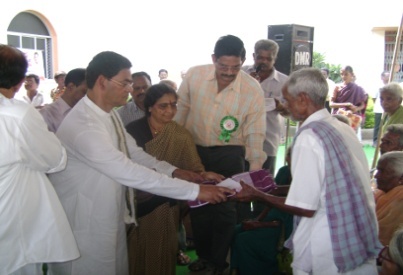 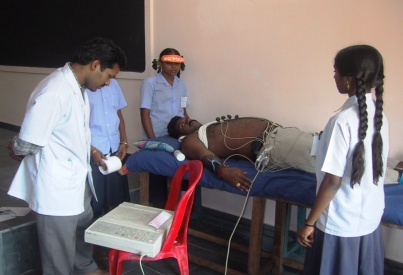 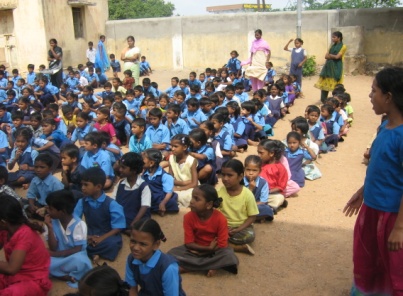 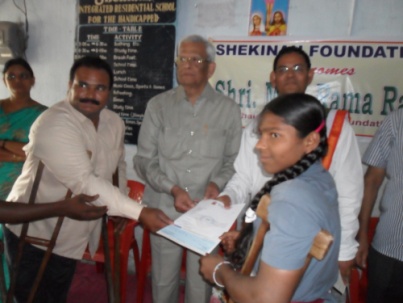 25
Vasudha Foundation
Services, through its programmes include



                                * Distribution of note books to the school children

                                     * Distribution of food grains and clothes to the poor people

                                             * Conducting periodic medical camps 

                                   * Conducting special medical camps in flood affected areas

                                      * Distribution of clothes, blankets etc to the senior citizens

                                     * Providing financial assistance to the economically  
                                      backward students for their studies etc
                                    
	 like s *
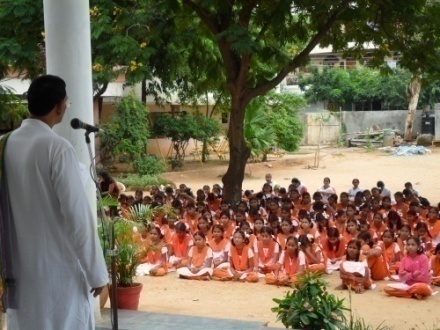 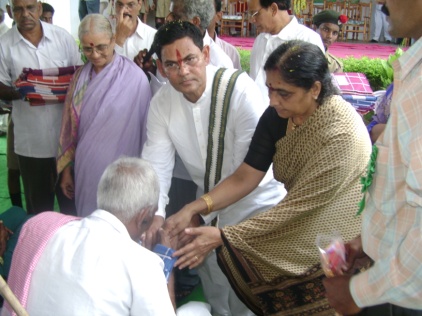 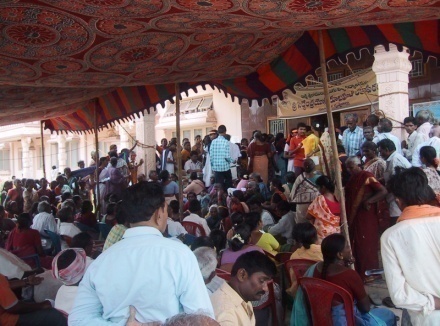 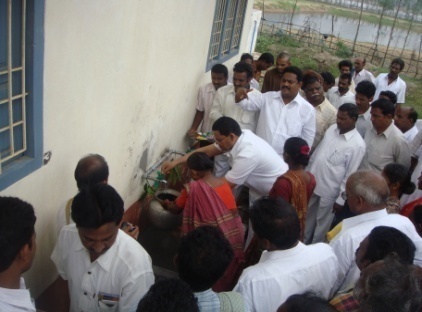 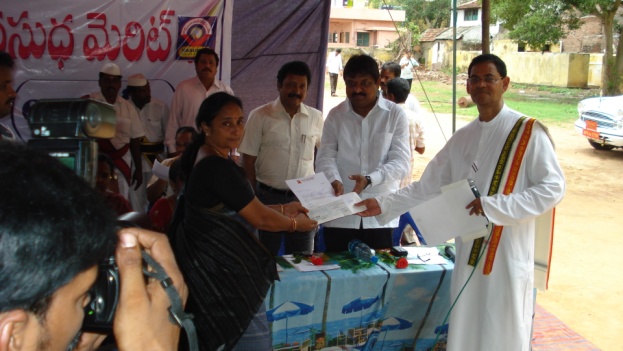 26
Vasudha Foundation
Also engaged in many other social welfare activities like setting up of RO plants for the purpose of providing clean affordable drinking water for all and always shall be of assistance to needful.
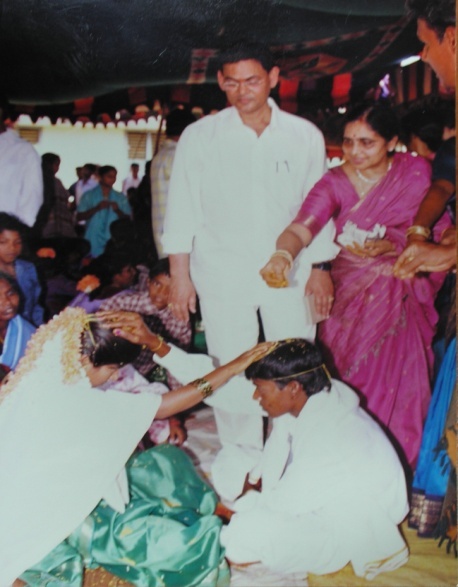 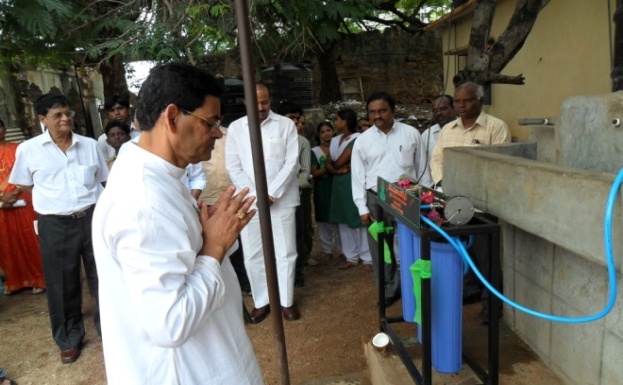 Sarve janah: sukhino bhavanthu
                  ( May every one live happily)
27
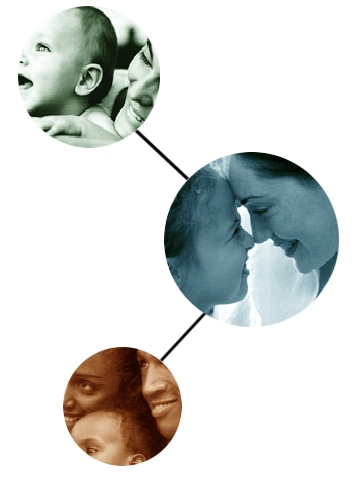 Thank You
28